Long term effects of Arsenic Exposure on Human Health.
PRESENTED BY
Nancy Dhillon
PG/22/057
Batch 2022-2024
Under the guidance of: dr. Rupsa Banerjee
INTRODUCTION
INTRODUCTION
METHODOLOGY
METHODOLOGY
OBJECTIVES
Primary Objective: To review existing literature on the long-term health effects of arsenic exposure.
Secondary objective:  
 To investigate the association between arsenic exposure and specific health outcomes.
To identify vulnerable populations, including children, pregnant women, and individuals in certain occupations, at higher risk of adverse health effects due to arsenic exposure.
To examine geographical variations in arsenic contamination in both developed and developing countries.
PRISMA DIAGRAM
The Prisma Diagram below illustrates the article search, screening and review process.
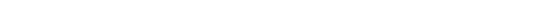 Records identified through database searching, that underwent title and abstract screening after duplicate removed (n=30). Initial was 50 with 20 excluded.
IDENITIFICATION AND SCREENING
This type of review was chosen to gather evidence in a broad topic area and inform further research. The review was exploratory, and therefore did not include pre-defined concepts before interpreting the results.
Records excluded for not meeting inclusion criteria (n=5)
ELIGIBILITY
Full-text articles assessed for eligibility (n=25)
Full-text articles excluded (n=5)
INCLUDED
Studies included in qualitative synthesis(n=20)
RESULTS                                                                                     
Skin pathology
Arsenic exposure profoundly impacts the skin, from benign lesions to cancerous transformations. Initially, exposure to high levels of arsenic in groundwater results in characteristic skin lesions known as arsenicosis, featuring  hyperkeratosis, hyperpigmentation, and white bands on fingernails.
Cardiovascular disorders
Impacts cardiovascular health through various mechanisms. Chronic exposure, especially during early life, increases the risk of hypertension, carotid atherosclerosis, and ischemic heart disease
Diabetes mellitus
Arsenic exposure is increasingly recognized as a significant risk factor for diabetes mellitus, affecting both the incidence and progression of the disease. Studies demonstrated a clear dose-dependent relationship between arsenic levels in drinking water and the prevalence of hyperglycemia, impaired glucose tolerance, and type 2 diabetes. Notably, females appear to be more vulnerable to arsenic-induced hyperglycemia than males.
Immune system disorder
Affects the immune system physically by causing apoptosis (cell death) in immune cells such as B cells, T cells, neutrophils, and macrophages. This weakens the body's ability to fight infections and respond to foreign substances. Also leads to inflammation, characterized by increased production of proinflammatory molecules by immune cells like monocytes and macrophages. This chronic inflammation can damage tissues and disrupt normal immune responses.
Neurosystem disorder
Arsenic affects the nervous system physically by contributing to mitochondrial dysfunction, which impairs energy production in brain cells. This can lead to symptoms such as fatigue, weakness, and cognitive decline. Arsenic also triggers inflammation in the brain, causing cells called microglia to release chemicals that can damage neurons and disrupt normal brain function.
RESULT
RESULTS
SKIN DISORDER arsenic induces oxidative stress, impairs DNA repair mechanisms, and dysregulates protein expression in skin cells. This leads to unfolded protein accumulation in the endoplasmic reticulum (ER), triggering ER stress and subsequent unfolded protein response (UPR) activation to maintain cellular homeostasis.
CARDIOVASCULAR DISORDER  Arsenic induces endothelial cell activation, promotes proinflammatory cytokine production, and facilitates the accumulation of oxidized low-density lipoprotein, all contributing to early stages of atherosclerosis. Additionally, arsenic exposure triggers expression of HO1, MCP-1, and IL-6, which promote migration of monocytes and exacerbate atherosclerosis progression.
PANCREAS DISORDER  inorganic arsenic induces pancreatic β-cell degeneration through apoptosis, pyroptosis, and ferroptosis in animal models. Methylated arsenic species, particularly DMAIII, target pancreatic islet cells and disrupt insulin production. Arsenic exposure also downregulates CAMK2A, a calcium-dependent protein kinase crucial for insulin secretion, potentially contributing to diabetes onset. 
NEUROTOXICITY DISORDER  Arsenic also triggers neuroinflammation and apoptosis in microglial cells via the p38 MAP kinase/JNK pathway, exacerbating neurotoxicity. Furthermore, arsenic-induced thiamine deficiency can lead to neuroinflammatory disorders and axonal neuropathy, further complicating neurological function.
IMMUNE SYSTEM DISORDER  arsenic suppresses B cell development from hematopoietic stem cells by altering IL-7 signaling and inhibits T cell function by causing cell cycle arrest and apoptosis.
RESULT
RESULTS
VULNERABLE POPULATION Arsenic has been associated with lung cancer in the workers of manufacturing units and people, who worked in the industries of arsenic-containing pesticides, chemical and metals smelting areas
PREGNANT WOMAN  It is associated with various reproductive health (RH) outcomes, including stillbirth, recurrent pregnancy loss (RPL), and infertility. The text notes that arsenic exposure has been linked to increased risks of infant mortality, spontaneous abortion, and stillbirth. Specifically, women with high arsenic concentrations in their drinking water (>50 μg/L) have about 2-3 times higher risks of spontaneous abortion and stillbirth.
CHILDREN The children with high arsenic in their hair have less height than the children with low arsenic . Arsenic exposure from drinking water was associated with visual perception in children but not the visual motor integration  and reduced intellectual function in children . arsenicosis diseases causes psychological harms and affect mental health . The other effects of arsenic exposure are change in behaviours, confusion, disorientation, memory loss and cognitive impairment
To examine geographical variations in arsenic contamination in both developed and developing countries.
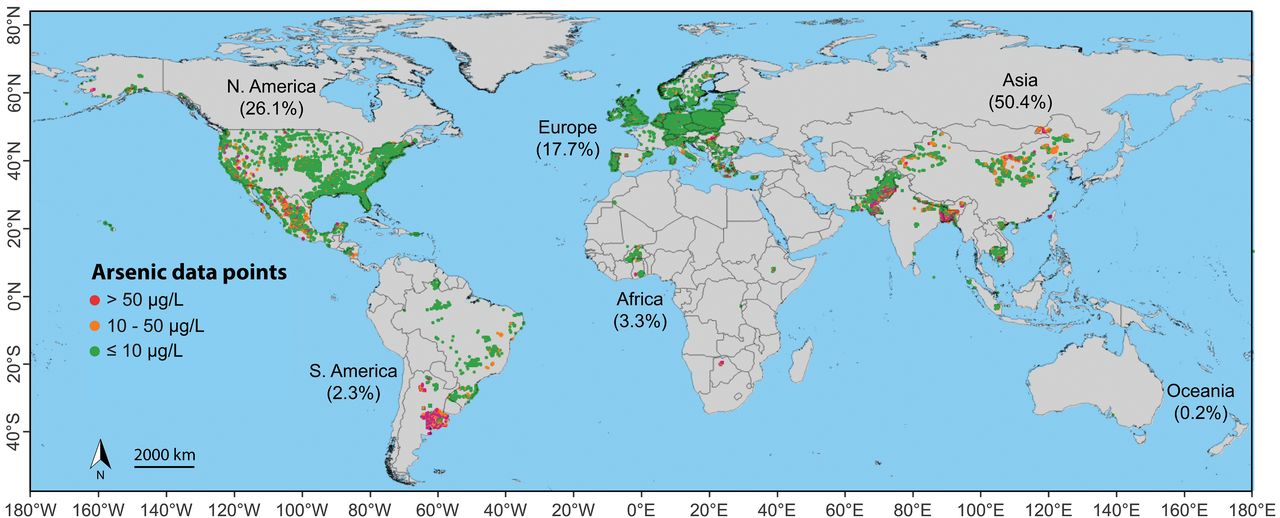 Proportions of land area and population potentially affected by arsenic concentrations in groundwater exceeding 10 μg/liter by continent.
https://www.sciencenews.org/article/arsenic-contamination-drinking-water-global-map-risk
Discussion
Skin Pathology: Leads to hyperkeratosis, hyperpigmentation, skin lesions, and cancer due to oxidative stress and DNA repair impairment.
Cardiovascular Disorders: Increases risk of hypertension, atherosclerosis, and heart disease by promoting endothelial cell activation and inflammation.
Diabetes Mellitus: Raises risk of type 2 diabetes by causing pancreatic β-cell degeneration and disrupting insulin production.
Immune System Disorders: Weakens immune response by causing apoptosis in immune cells and chronic inflammation.
Neurological Disorders: Impairs cognitive function through mitochondrial dysfunction and neuroinflammation, leading to cognitive decline and neuropathy.
Vulnerable Populations:
Workers: Higher risk of lung cancer.
Pregnant Women: Increased risk of stillbirth, pregnancy loss, and infertility.
Children: Reduced height, impaired cognitive and visual functions, and psychological harm.
DISCUSSION
Long-term arsenic exposure has profound and multifaceted health effects.
It affects major body systems including the skin, cardiovascular, immune, and nervous systems.
Vulnerable populations, such as industrial workers, pregnant women, and children, are at greater risk.
Comprehensive public health strategies are essential to mitigate these health impacts, including monitoring arsenic levels in drinking water and occupational safety regulations.
Arsenic in drinking water poses severe health risks, notably in Asia, North America, and Europe. Priority actions include implementing filtration systems in high-risk regions, fostering international cooperation for clean water technologies, and raising public awareness about arsenic dangers to ensure safer drinking water worldwide.
Arsenic contamination disproportionately affects Asia, with 94% of the impacted population. While other continents have smaller affected populations, local hotspots still pose significant health risks. Policy measures, international cooperation, and educational campaigns are essential to mitigate arsenic exposure and raise awareness about its dangers.
CONCLUSION
Chronic arsenic exposure significantly affects the skin, cardiovascular, immune, and nervous systems. 
Higher risks are faced by vulnerable groups such as industrial workers, pregnant women, and children. 
To reduce these health impacts, it's crucial to implement public health measures like monitoring arsenic in drinking water and enforcing workplace safety regulations.
The data underscores the severe impact of arsenic contamination in drinking water, particularly in Asia. Addressing this issue requires coordinated efforts at local, national, and international levels to ensure safe drinking water and protect public health.
REFERENCES
Sanders L. Global map of risk for arsenic contamination in drinking water. Sci News.https://www.sciencenews.org/article/arsenic-contamination-drinking-water-global-map-risk
Zhang M, et al. Arsenic exposure, metabolism, and health effects: A global scenario. Environ Int. 2020;143:105929 https://www.sciencedirect.com/science/article/pii/S1674987120302115 
Ishiguro N, et al. Arsenic exposure and dermatological effects: A review. J Dermatol. 2020;47(11):979-985. https://onlinelibrary.wiley.com/doi/10.1111/1346-8138.14620
Smith AH, et al. Arsenic poisoning and its potential effects on human health. J Public Health Res. 2023;12(1):45-53.https://www.ncbi.nlm.nih.gov/pmc/articles/PMC9924305/#:~:text=Arsenic%20poisoning%20is%20associated%20with,harvested%20from%20the%20cauda%20epididymis
Prakash S. Review on arsenic toxicity and its health effects. Int J Biol Innovations. 2021;3(2):125-138. http://ijbi.org.in/papers/IJBI%20Jun%202021%2002.%20Dr%20Sadguru%20Prakash.pdf 
https://www.atsdr.cdc.gov/csem/arsenic/what_arsenic.html
Jones MR, et al. Chronic arsenic exposure and its impact on human health. Environ Res. 2023;189:109866.https://www.ncbi.nlm.nih.gov/pmc/articles/PMC10042769/
Jones MR, et al. Chronic arsenic exposure and its impact on human health. Environ Res. 2023;189:109866. https://www.ncbi.nlm.nih.gov/pmc/articles/PMC10042769/
Kumar S, et al. Environmental arsenic exposure and associated health risks. J Hazard Mater. 2021;413:125345.https://www.sciencedirect.com/science/article/pii/S143846392100198X?via%3Dihub 
Chen CJ, et al. Health effects of arsenic exposure: An update on recent epidemiological findings. Int J Environ Res Public Health. 2018;15(7):1418. https://www.mdpi.com/1660-4601/15/7/1418
Tchounwou PB, et al. Arsenic exposure and health effects: A comprehensive review. Environ Health Perspect. 2019;127(1):015003 https://www.ncbi.nlm.nih.gov/pmc/articles/PMC6555940/
https://www.cancer.gov/about-cancer/causes-prevention/risk/substances/arsenic 
Guo H, et al. Arsenic contamination in water and its health effects: A global perspective. Sci Total Environ. 2022;786:147647.https://www.sciencedirect.com/science/article/abs/pii/S0048969721062963?via%3Dihub
Mukherjee A, et al. Health risks associated with arsenic exposure in groundwater. J Environ Sci Health A Tox Hazard Subst Environ Eng. 2020;55(2):123-134. https://www.ncbi.nlm.nih.gov/pmc/articles/PMC7063974/  
Naujokas MF, et al. Arsenic: Inorganic arsenic and health risks. Crit Rev Toxicol. 2015;45(10):924-960. https://pubmed.ncbi.nlm.nih.gov/26298061/
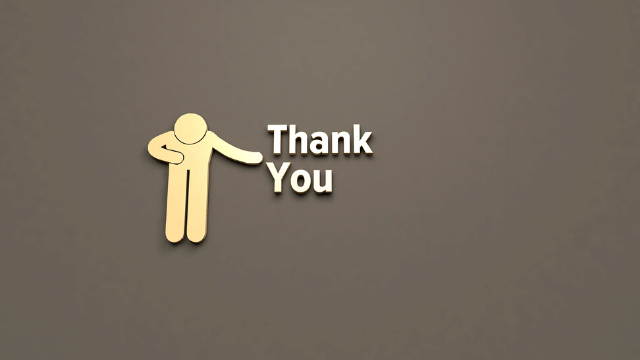